Feedback for learning
University of Gloucestershire
21 February 2018
Sally Brown NTF, PFHEA, SFSEDA

@ProfSallyBrown 	    sally@sally-brown.net
Emerita Professor, Leeds Beckett University
Visiting Professor: University of Plymouth, University of South Wales & Liverpool John Moores University.
Why do we need to focus on feedback?
If assessment is the engine that drives learning as John Cowan asserts, feedback is the lubricant that keeps it all moving;
Dialogic feedback which offers students meaningful opportunities to work out why they got the mark they got and how to improve upon it are among the most powerful positive experiences we can engender in higher education;
However, no feedback, late feedback, or poor feedback can have a dreadful impact on students’ motivation, engagement and retention, and this is why getting it right is so crucial for effective learning, particularly for students from disadvantaged backgrounds (Dweck, 2000).
Quality feedback
“There is wide consensus within the education literature that ‘quality’ feedback should serve three overlapping functions: 
an ‘orientational’ purpose that clarifies the student’s performance and achievement; 
a ‘transformational’ purpose that enables the student to reflect, improve their performance, and become more autonomous (often termed ‘feed-forward); and 
an ‘affective/interpersonal’ dimension that gives the student confidence and motivation, and builds a strong teacher-student relationship” 
(Dunworth & Sanchez, 2016, quoted by Winstone and Nash, 2016).
Task: think about ghastly feedback
Think back to some occasions, academic or otherwise, historic or recent when you received feedback that you would rather not have received;
How did it make you feel?
Thinking of a single example of ghastly feedback that you are prepared to share with another person, briefly outline the context and say why it was such a negative experience.
Five things students really hate about feedback
Vague comments which give few hints on how to improve or remediate errors: ‘OK as far as it goes’, ‘Needs greater depth of argument’, ‘Inappropriate methodology used’, ‘Not written at the right level’. 
Feedback that arrives so late that there are no opportunities to put into practice any guidance suggested in time for the submission of the next assignment.
Things students really hate about poor feedback
Poorly written comments that are nigh on impossible to decode, especially when impenetrable acronyms or abbreviations are used, or where handwriting is in an unfamiliar alphabet and is illegible. 
Cursory and derogatory remarks that leave them feeling demoralised ‘Weak argument’, ‘Shoddy work’, ‘Hopeless’, ‘Under-developed’, and so on. 
Value judgements on them as people rather than on the work in hand.
Formative and summative assessment
Students need both formative and summative assessment. Formative assessment can be described as being designed to form, shape and transform students’ behavior to help them plan future activities and to improve performance: it is often incremental or continuous and usually involves words rather than just numbers. Summative assessment is designed to sum up, evaluate or judge students’ performance against criteria in a way that is accessible beyond the programme, is often end point and usually involves marks and grades of some kind. Of course, many assignments have both formative and summative functions, and since ‘you can’t fatten pigs by weighing them’ (Brown and Knight 1994), at design stage it is always valuable to consider which purpose is predominating on any given occasion.
Feedback needs to have a future focus
Hounsell et al argue that it should: 
‘increase the value of feedback to the students by focusing comments not only on the past and present … but also on the future – what the student might aim to do, or do differently in the next assignment or assessment if they are to continue to do well or to do better’ (Hounsell, McCune, Hounsell and Litjens 2008, p.5).
Good feedback: (after Brown, S. (2015), Assessment, learning and teaching in higher education: global perspectives, London: Palgrave-MacMillan)
Is dialogic, rather than mono-directional, giving students chances to respond to comments from their markers and seek clarification where necessary. 
Helps clarify what good work looks like, so students are really clear about goals, criteria and expected standards, and provides opportunities to close the gap between current and desired performance.
Good feedback:
Actively facilitates students reviewing their own work and reflecting on it, so that they become good judges of the quality of their own work. 
Doesn’t just correct errors and indicate problems, potentially leaving students discouraged and demotivated, but also highlights good work and encourages them to believe they can improve and succeed.
Good feedback:
Delivers high-quality information to students about their achievements to date and how they can improve their future work. Where there are errors, students should be able to see what needs to be done to remediate them, and where they are undershooting in terms of achievement, they should be able to perceive how to make their work even better.
Good feedback:
Offers ‘feed-forward’ aiming to ‘increase the value of feedback to the students by focusing comments not only on the past and present … but also on the future – what the student might aim to do, or do differently in the next assignment or assessment if they are to continue to do well or to do better’ (Hounsell, 2008, p.5).
Ensures that the mark isn’t the only thing that students take note of when work is returned, but that they are encouraged to read and use the advice given in feedback and apply it to future assignments.
Fostering student engagement with feedback
Students tend to regard marks like money, and so will put more energy into things that ‘count’ than those they see as options;
Formative feedback, that is developmental and supportive, and given at the right stage so that it guides future performance can be exceptionally powerful in improving achievement and retention;
Feedback and ‘feed-forward’ must be integral to student learning programmes, rather than something that students opt into, so needs to be within live or virtual face-to-face interaction.
Encouraging better use of feedback. We can:
Emphasise early on the importance to students of formative feedback as something that is designed to help them;
Consider what means work best to provide students with feedback for any given cohort or context. 
Provide students with training on why and how feedback is provided;
Get students to practise drafting and delivering feedback;
Get students to focus on comments rather than marks; 
Help students to believe they have the agency to improve their work;
Encourage students to think of feedback as a trigger to them taking action;
Give students some examples of helpful feedback as a prompt to discussion.
Encouraging students to recognise and use the feedback we provide for them
Delivery of feedback should not be left to chance, so its best to avoid asking students to pick up marked hard copy assignments from departmental offices or just to e-post it;
Electronic submission of assignments has benefits and disadvantages but on balance the former outweigh the latter;
Perhaps require students to guestimate expected marks having read your feedback early in their programmes;
‘Assignment handler’ can deliver feedback electronically and only release marks once students have responded;
Audio files of audio feedback can be highly successful in enabling students to capture ‘live’ oral feedback, and can replace written feedback (e.g. JISC project ‘Sounds good’).
Is your provision of feedback fair?
Do you review feedback across a cohort of markers to ensure there is some consistency between them in the amount, quality and promptness of feedback they give?
Do students who visit staff offices persistently or enter into extended email discussions with staff on a one-to-one basis for additional feedback (the ‘worried well’) get significantly more and better feedback than those that do not?
Do you as an assessor become noticeably more tetchy and sketchy in your feedback the later in the day you are doing it?
Do you play fair by students by avoiding opacity and obscurity in your comments?
To better engage learners through feedback and assessment we can:
Make use of real examples and hot-off-the-press data in our comments to keep feedback engaging, current and relevant;
Provide challenges to students’ thinking without letting individuals feel publicly exposed or humiliated;
Relate their learning from an assignment to the forthcoming/next assignment (without slavishly teaching to the exam);
Make spaces for dialogue through formative assessment;
Help them identify the skills they need to further develop and provide opportunities to rehearse and use them;
Never compromise on the quality of the demands we make of them.
Giving formative feedback prior to submitting summative tasks
Here are some examples about how to give early formative feedback: 
which might you be prepared to adopt or do you do already?
Briefing students on assignment requirements in a face-to-face sessions; 
Preparing a set of ‘Frequently Asked Questions’ at the assignment briefing;
Showing students examples of work of the required standard;
Letting them see worked examples; 
Asking students to submit draft bibliographies; 
Asking students to bring along drafts to a lecture and encouraging questions;
Providing opportunities for students to review each others’ drafts in pairs; 
Running quizzes using audience response systems in class time; 
Asking students to submit short work-in-progress for ‘quick and dirty’ comments; 
Posting anonymised examples of submitted drafts with your commentaries;
Offering shared drop-in ‘surgeries’; 
Offering on-line webinars or open chat sessions.
Providing feedback effectively and efficiently and commenting constructively on assessment. Why do it?
Huge pressure on resources in higher education;
Larger numbers of students in cohorts;
Ever-increasing demands on staff time;
Staff indicate they spend a disproportionate time on assessment drudgery;
The means exist nowadays to undertake some aspects of assessment more effectively and efficiently.
To give feedback on submitted assignments more effectively & efficiently, we can:
Feedback orally to groups of students;
Write an assignment report;
Use model answers;
Using exemplars;
Use assignment return sheets;
Use statement banks;
Use technologies for delivering and managing assessment.
Feeding back orally to groups of students: why?
Face-to-face feedback uses tone of voice, emphasis, body language;
Students learn from feedback to each others’ work;
Students can ask questions;
Makes feedback a shared experience.
Feeding back orally to groups of students: how?
Staff mark assignments with minimal in-text comment and provide grades/marks as normal;
At the start of a lecture or seminar, the tutor provides an overview of class performance and orally remediates errors, clarifies; misunderstandings, and praises good practice;
Students have a chance to ask and answer questions;
An audio file can be made available on the VLE.
Written assignment reports: why?
Provides feedback to a group as a whole;
Allows students to know how they are doing by comparison with the rest of the course;
Offers a chance to illustrate good practice;
Minimal comments can be put on scripts;
Generic reports can be delivered quickly electronically before moderation.
Assignment reports: how?
Staff mark assignments with minimal in-text comment and provide grades/marks as normal;
Notes are made of similar points from several students’ work;
A report is compiled which identifies examples of good practice, areas where a number of students made similar errors and additional reading suggestions.
Using ‘expanded’ model answers: why?
They give students a good idea of what can be expected of them;
It is sometimes easier to show students than tell them what we are after;
They can be time efficient; 
They show how solutions have been reached;
They demonstrate good practice;
The commentary can indicate why an answer is good.
Using model answers: how?
Staff preparing an assignment can draft a model answer;
Student work (or extracts from several student’s answers) can be anonymised and (with permission) used as a model;
Text can be placed on page with explanatory comments appended (‘exploded text’);
However, caution should be exercised in order not to lead students to think only one approach is acceptable.
Sample assignment return proforma
What are exemplars, and how can we use them productively?
Exemplars are not model answers. They are carefully selected examples of authentic student work from previous cohorts (anonymised and with permission) or teacher-constructed examples (based on your extensive experience of the kinds of responses and common mistakes students make). They are chosen to typify and illustrate designated levels of quality or competence. 
The concrete nature of exemplars means that they are able to convey messages in a way that nothing else can (Sadler, 2002). Carefully selected examples can not only help students to ‘see’ what the teacher expects with regard to the task in hand (Scoles et al, 2013), but also guide their action.
Exemplars can enable students to:
gain a feel for what the final product looks like in terms of layout, structure and language;
develop their insights into the nature of academic writing; 
raise awareness of the diverse ways a task might fruitfully (or erroneously) be tackled;
hone students’ evaluative skills.
Act as powerful learning tools (Sadler, 2010), helping students gain insight into the nature of quality and standards, ideally through close analysis and discussion (Hendry et al, 2016). Students typically find exemplars to be more useful than standalone lists of criteria, grids and rubrics (Hawe et al, 2017).
What can we do when using exemplars?
Choose examples which will help students firmly grasp task requirements; 
Help students practise applying criteria to samples of work; 
Enable students to reflect deeply on, and discuss, what high quality work looks like; 
Choose examples to promote self-efficacy; 
Carefully orchestrate discussion activities to promote understanding of fruitful learning strategies and approaches;
Use exemplars-based activities to develop students’ skills to monitor their own work while they are producing it; 
Help students to rate their work by comparison with their peers.
Statement banks: why?
Harnesses a resource of comments you already use;
Avoids writing same comments repeatedly;
Allows you to give individual comments additionally to the students who really need them;
Can be automated with use of technology.
Statement banks: how?
Tutor identifies a range of regularly used comments written on students’ work;
These are collated and numbered;
Tutor marks work and writes numbers on text of assignment where specific comments apply, or provides a written (or emailed) detailed commentary which pulls together the appropriate items into continuous prose;
Moodle and other platforms can do much of the drudgery in terms of collating marks, returning work etc. Assignment handler can return comments and only release marks when students have commented.
Using technology to support feedback: why?
Enables feedback to be given regularly and incrementally;
Saves tutor time for large cohorts and repeated classes;
Can allow instant (or rapid) on screen feedback to e.g. MCQ options;
Saves drudgery, (but not a quick fix);
Is really worth while for large cohorts and where content doesn’t alter fast.
Using technology to support feedback: how?
Designing CAA should not be a cottage industry!
Training and support both in designing questions and applying the relevant technology are essential;
Testing and piloting of CAA items is also imperative;
We can make use of existing test packages (e.g. from publishers), colleagues with expertise and advice from software companies (e.g. Moodle, Turnitin, QuestionMark).
Conclusions
Assessment can be a powerful means of focusing student effort and enhancing achievement if it is well designed and constructively aligned (Biggs and Tang, 2011);
Students in the early stages of their learning journey are likely to need more support and positive feedback than later, when they are more robust and confident;
The first six weeks of the first semester are crucial in helping students understand how assessment works;
No single method of giving feedback is likely to be ubiquitously successful, so it’s worth using a variety of approaches;
Assessment needs to be manageable for staff and students if it is going to engage students in learning activities.
These and other slides will be available on my website at http://sally-brown.net
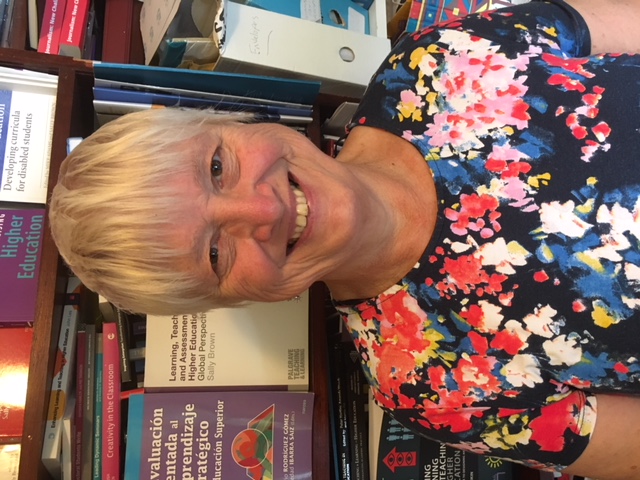 Useful references and further reading (1)
Bain, K. (2004) What the best College Teachers do, Cambridge: Harvard University Press.
Biggs, J. and Tang, C. (2011) Teaching for Quality Learning at University, Maidenhead: Open University Press.
Bloxham, S. and Boyd, P. (2007) Developing effective assessment in higher education: a practical guide, Maidenhead, Open University Press.
Boud, D. (1995) Enhancing learning through self-assessment, London: Routledge.
Brown, S. and Glasner, A. (eds.) (1999) Assessment Matters in Higher Education, Choosing and Using Diverse Approaches, Maidenhead: Open University Press.
Brown, S. and Race, P. (2012) Using effective assessment to promote learning in Hunt, L. and Chambers, D. (2012) University Teaching in Focus, Victoria, Australia, Acer Press. P74-91.
Brown, S. (2015) Learning , Teaching and Assessment in Higher Education: Global perspectives, London, Palgrave.
Useful references and further reading (2)
Carless, D., Joughin, G., Ngar-Fun Liu et al (2006) How Assessment supports learning: Learning orientated assessment in action Hong Kong: Hong Kong University Press.
Carroll, J. and Ryan, J. (2005) Teaching International students: improving learning for all. London: Routledge SEDA series.
Crosling, G., Thomas, L. and Heagney, M. (2008) Improving student retention in Higher Education, London and New York: Routledge 
Crooks, T. (1988) Assessing student performance, HERDSA Green Guide No 8 HERDSA (reprinted 1994).
Dunworth, K. and Sanchez, H.S., (2016). Perceptions of quality in staff-student written feedback in higher education: a case study. Teaching in Higher Education, 21(5), pp.576-589.
Dweck, C. S. (2000) Self Theories: Their Role in Motivation, Personality and Development, Lillington, NC: Taylor & Francis.
Falchikov, N. (2004) Improving Assessment through Student Involvement: Practical Solutions for Aiding Learning in Higher and Further Education, London: Routledge.
Gibbs, G. (1999) Using assessment strategically to change the way students learn, in Brown S. & Glasner, A. (eds.), Assessment Matters in Higher Education: Choosing and Using Diverse Approaches, Maidenhead: SRHE/Open University Press.
Higher Education Academy (2012) A marked improvement; transforming assessment in higher education, York: HEA.
Useful references and further reading (3)
Hawe, E., Lightfoot, U., & Dixon, H. (2017). First-year students working with exemplars: Promoting self-efficacy, self-monitoring and self-regulation. Journal of Further and Higher Education, 1-15. 
Hendry, G. D., White, P., & Herbert, C. (2016). Providing Exemplar-Based “Feedforward” before an Assessment: The Role of Teacher Explanation. Active Learning in Higher Education, 17(2), 99-109. 
Hounsell, D., McCune, V., Hounsell, J. and Litjens, J., (2008). The quality of guidance and feedback to students. Higher Education Research & Development, 27(1), pp.55-67. 
McDowell, L. and Brown, S. (1998) Assessing students: cheating and plagiarism, Newcastle: Red Guide 10/11 University of Northumbria.
Meyer, J.H.F. and Land, R. (2003) ‘Threshold Concepts and Troublesome Knowledge 1 – Linkages to Ways of Thinking and Practising within the Disciplines’ in C. Rust (ed.) Improving Student Learning – Ten years on. Oxford: OCSLD.
Nicol, D. J. and Macfarlane-Dick, D. (2006) Formative assessment and self-regulated learning: A model and seven principles of good feedback practice, Studies in Higher Education Vol 31(2), 199-218.
PASS project Bradford http://www.pass.brad.ac.uk/ Accessed November 2013.
Peelo, M. T., & Wareham, T. (Eds.). (2002). Failing students in higher education. Society for Research into Higher Education. 
Pickford, R. and Brown, S. (2006) Assessing skills and practice, London: Routledge. 
Rotheram, B. (2009) Sounds Good, JISC project http://www.jisc.ac.uk/whatwedo/programmes/usersandinnovation/soundsgood.aspx
Useful references and further reading (4)
Race, P. (2001) A Briefing on Self, Peer & Group Assessment, in LTSN Generic Centre Assessment Series No 9, LTSN York.
Race P. (2015) The lecturer’s toolkit (4th edition), London: Routledge.
Rust, C., Price, M. and O’Donovan, B. (2003) Improving students’ learning by developing their understanding of assessment criteria and processes, Assessment and Evaluation in Higher Education. 28 (2), 147-164.
Ryan, J. (2000) A Guide to Teaching International Students, Oxford Centre for Staff and Learning Development.
Scoles, J., Huxham, M., & Mcarthur, J. (2013). No longer exempt from good practice: Using exemplars to close the feedback gap for exams. Assessment & Evaluation in Higher Education, 38(6), 631-645.
Stefani, L. and Carroll, J. (2001) A Briefing on Plagiarism, LTSN 
Sadler, D. Royce (2010) Beyond feedback: developing student capability in complex appraisal,Assessment & Evaluation in Higher Education, 35: 5, 535-550.
Yorke, M. (1999) Leaving Early: Undergraduate Non-completion in Higher Education, London: Routledge.